THE FERTILE CRESCENT

Civilization developed slowly in different parts of the world. People began to settle in areas with abundant natural resources. A section of the Middle East is called the Fertile Crescent. The Fertile Crescent is a rich food-growing area in a part of the world where most of the land is too dry for farming. The Fertile Crescent is a boomerang shaped region that extends from the eastern shore of the Mediterranean Sea to the Persian Gulf.

Some of the best farmland of the Fertile Crescent is on a narrow strip of land between the Tigris and Euphrates Rivers. The Greeks called this area Mesopotamia, which means "between the rivers." The Tigris and the Euphrates are natural boundaries. This is because the boundaries were formed by nature instead of being drawn by people. Straight lines on a map generally signify man-made borders, while natural borders can follow many different paths.

Many different civilizations flourished in this small region. The Sumerians slowly developed a civilization in the southeastern region of Mesopotamia as long as 7,500 years ago. The Sumerian civilization lasted more than three thousand years, but in time the Sumerians lost their influence. The Babylonians formed a centralized government under King Hammurabi from about 1770 BC to about 1595BC. Various other cultures dominated part or all of the Fertile Crescent including Amorites, the Kassites, (c. 1531-1155BC) the Hittites (c. 1370 – 1205BC) and the Assyrians (c890-600 BC). The land known as Mesopotamia was later controlled by the Persians of modern day Iran, the Romans, and the Ottoman Turks. The land between the Tigris and Euphrates has been part of the modern nation of Iraq since 1932.
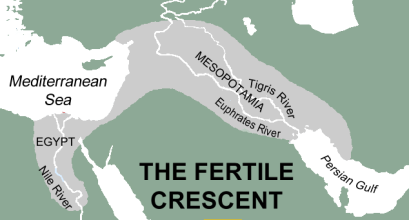 Civilization 

                                           There are many ways to define a civilization, but most                                           scholars agree that when a society begins to form                                               cities, it becomes a civilization.  In fact, the word itself                                                      comes from the Latin civilis, meaning “of the city.”  

Most civilizations have the following elements:
A surplus of food.  Prehistoric people were nomadic.  They had no home because they were constantly in search of food.  When people cannot rely on having a steady supply of food, then finding food becomes their highest priority.  When people have enough food, they begin to develop other needs.

Division of Labor.  When people have one job, through constant practice, they tend to do that job very well.  They are also more likely to work at a job that brings them satisfaction.  In order for people to work at individual jobs, people must cooperate with one another.

Organized government and religion.  When people have the same laws, it is easier to trade.  People living under the same government, or having the same religious beliefs are likely to have the same values.  A level of trust and mutual responsibility often grows among people who share the same values.

Writing.  Writing allowed people to keep records and communicate.  With writing you can pass knowledge through time and space.  A written message can travel a great distance, and a message can also live on past the life of the writer.
Why do you think people choose to settle in areas with abundant natural resources? 






What are the natural boundaries of Mesopotamia? Why do we call the land Mesopotamia? (A natural boundary might be a mountain or some other object that is not manufactured.)
3.  Write a paragraph that describes the elements that make up a civilization.  Your paragraph must have a topic sentence, at least three support sentences, and a conclusion sentence that restates but does not repeat the topic sentence.  (Try not to use the same exact words as on the study sheet.)
The Sumerians

The Sumerians moved to the land between the Tigris and Euphrates Rivers about 3500BC.  We do not know where they came from; they were probably nomads who discovered the fertile land of Mesopotamia. Nomads travel in small groups until they have eaten the food and hunted the animals in their area.  When food is no longer plentiful, the nomads move to a new area.  Some people continue to live nomadic lifestyles in remote parts of the world to this day.

Eventually, the Sumerians developed a civilization.  They learned that by planting seeds and plowing their land, they were able to grow crops.  The Sumerians learned to domesticate, or tame animals to help them plow their lands.  The built ditches and canals to make their farmland more productive.  The artificial application of water to improve farmland is called irrigation.  The Sumerians also made a very important invention--the wheel.  The invention of the wheel made it possible to pull heavy loads.

The Sumerians formed several city-states.  City-states are nations the size of cities.  Walls around each city-state protected the citizens from outside invaders.  Farmland was usually outside the city walls, and people would seek protection from the walls of the city when under attack.

The Sumerians were polytheistic, which means they believed in many gods.  The Sumerians worshiped their gods at huge temples they called ziggurats. They dedicated each ziggurat to a different god, whom the Sumerians believed ruled over their city-state.  When a city was conquered, the invaders would force the conquered people to accept their gods.  Most people in the Western Hemisphere today practice monotheism.  This means they believe in only one God.  Christianity, Islam, and Judaism are all monotheistic faiths.

The Sumerian city-states flourished for more than one thousand years, but in time, Sumerian farmland became less productive.  At about the same time, rival city-states emerged further upriver in Mesopotamia.
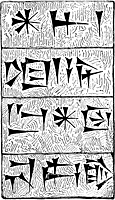 Writing

Ancient Sumerian record keepers marked pictographic  symbols in soft pieces of clay with a pointed reed.  The clay tablets were then baked to make them hard.  We call the Sumerian writing system cuneiform.  Cuneiform means wedged shaped because the marks in the clay were wedges.
The first pictographs were simple.  A writer would draw                          an object such as a fish or a broom to communicate to others.                              A pictographic writing system worked well in a simple society, but it was difficult to describe abstract concepts such as justice or liberty in pictographs.  Many Chinese people continue to use a pictographic system today, but the government has endorsed the Pinyin system of phonetic writing.

Eventually, most cultures developed phonetic writing systems where a symbol represents a sound rather than an object.  English speaking people agree that the symbols d-o-g refer to an animal.  English, French, Spanish, German and Russian are examples of phonetic languages.  Phonetic languages make small typewriters and computer keyboards possible.  Imagine a different key for every single word!

Writing allowed civilization to develop
Writing allowed people to keep records of their transactions. 
Writing made it possible for people to send messages with couriers to faraway lands. 
Writing allowed people to pass on their accumulated knowledge to future generations.
Describe at least one advantage of the pictographic and of the phonetic writing systems.  Use your creativity to give examples and explain your answer.
4.  Write a paragraph that explains how the Sumerians were different from other people of their time.  Your paragraph must include a topic sentence, at least two support sentences, and a conclusion sentence that restates but does not repeat the topic sentence. (On separate sheet of paper)
6.  Explains how the development of writing allowed civilization to flourish.
The Epic of Gilgamesh is an ancient poem written in Mesopotamia more than four thousand years ago. It is among the earliest known works of literature.  The Epic of Gilgamesh probably began as a series of legends told by storytellers throughout Sumer for hundreds of years.  The legends were then collected and written down on clay tablets.  
The story involves two close friends named Gilgamesh and Enkidu.  Gilgamesh was a king who is said to have ruled the Sumerian city of Uruk about 2700bc.  Enkidu was raised in the wild and learns about civilization through Gilgamesh and the other people he encounters.  
In the first part of the poem, the two friends go on many adventures, but when Enkidu dies, Gilgamesh began to search for the secret of eternal life.  One version of the epic says that Gilgamesh went on a long journey to meet Utnapishtim.  A great flood covered the earth many years before the time of Gilgamesh.  Utnapishtim survived the flood because one of the gods warned him of the coming deluge.  Gilgamesh learns from Utnapishtim that everyone’s life must end.  Utnapishtim told Gilgamesh, “When the gods created man they allotted to him death, but life they retained in their own keeping."
The Epic of Gilgamesh had many parallels with to the story of Noah in the Old Testament of the Jewish and Christian holy books.  Other cultures also have legends of a great flood.  The Greeks legends say a god named Zeus once unleashed a flood because he was displeased with a sacrifice made in his name.  The Hindus speak of Manu, a Brahmin king who saved mankind from a deluge.  
Modern science has discovered that there was a marked increase in the sea levels about 6,000 years ago as the last ice age ended. The melting ice drained to the oceans causing the sea levels to rise more than ten feet in one century.  Gilgamesh and the other flood legends may be connected with the end of the ice age.
Gilgamesh
7.  Explain how the epic of Gilgamesh is similar to the story of Noah      from the Christian and Jewish holy books.
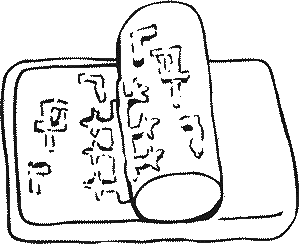 Hammurabi’s Code
               Hammurabi was a Mesopotamian king who recorded a system  of laws called the Code of Hammurabi. He ordered 282 laws engraved in stone and placed in a public location for everyone to see.  Hammurabi's Code prescribed specific punishments for citizens who broke the law.  One law said, "If a man put out the eye of another man, his eye shall be put out." Later historians summarized the Hammurabi's Code with the phrase, "An eye for an eye, a tooth for a tooth.” This means that whoever commits an injury should be punished in the same manner as that injury.
Hammurabi Code is the earliest form of law that we are able to read and study because, in 1901, a French expedition to Mesopotamia uncovered a copy of the Babylonian king’s laws.   The stone pillar where Hammurabi had his laws engraved is on display at the Louvre, a museum in Paris, France.
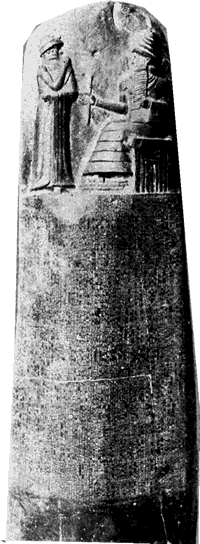 Why did Hammurabi have his laws engraved in stone and placed in a public place?






Imagine that Hammurabi live in modern society.  Where might he post his laws so that everyone would see them?




Was Hammurabi’s Code fair?  Defend your answer using facts from the article. 










11. Why do we know more about Hammurabi’s Code than other early forms of law?
Hammurabi’s code included what we today call both criminal            and civil law.  Criminal law consists of rules that define conduct.  One law said, “if a son strikes his father, his hands shall be hewn off.”  Civil law settles disputes among individuals.  Hammurabi’s Code states, “if a man builds a house badly, and it falls and kills the owner, the builder is to be killed.  If the owner’s son was killed, then the builder’s son is to be killed.”
One exception existed to the principle of “an eye for an eye.”  It demonstrated that Hammurabi believed the gods had power over people and events.  An accused person could jump into the Euphrates River.  “If he sinks in the river,  his accuser shall take possession of his house. But if the river proves that the accused is not guilty, and he escapes unhurt, then he who had brought the accusation shall be put to death, while he who leaped into the river shall take possession of the house that had belonged to his accuser.”  We can surmise from this law that not many people at that time were able to swim.
Hammurabi reigned from 1795 to 1750BC in the city-state of Babylon.  Sumer was once the most populated part of Mesopotamia, but after about a millennium, Sumer’s soil was no longer able to support crops. New kingdoms formed as the population shifted upriver.  One of the richest and most powerful was Babylon.  Babylon became famous for its spectacular entertainment.  People still refer to a rich city with many luxuries as “a Babylon.”
Hammurabi’s Code helps us understand what life was like in ancient Babylon.  Equal punishment existed only when the two sides were of equal rank but the penalty for injuring a woman or a slave would be less. One law said, “if a man strikes a free-born woman so that she loses her unborn child, he shall pay ten shekels for her loss.”  Another says, “if a man has caught either a male or female runaway slave in the open field and has brought him back to his owner, the owner of the slave shall give him two shekels of silver.”
The Assyrians

The Assyrians were a fierce warrior kingdom who lived upstream on the Tigris River from the Babylonians. Assyrian armies conquered Babylon in 911BC. Over the next three centuries, the Assyrians built the largest and powerful empire the world had known at that time. By the seventh century BC, Assyrian armies seized lands stretching from Egypt in the west, across Mesopotamia to Persia in the east. The Assyrians ruled over their empire with great cruelty, forcing cities to pay tribute. Tribute is payment for protection. The tribute from throughout the region made Assyrian warriors rich. The wealth also allowed the Assyrians to invest in military technology that made their armies even more fearsome.
Iron swords, lances and armor strengthened the Assyrian army. Iron weapons are stronger than the bronze weapons used by other civilizations of that era. The Assyrians also used iron to create powerful battering rams. In its most simple form, a battering ram is a large, heavy log carried by several men and propelled with enough force to break down city walls. The Assyrians added wheels and canopies to their battering rams. A canopy is a small roof that protected Assyrian soldiers from rocks and spears thrown by defensive forces standing atop city walls.
The Assyrians invented spoke wheels, which made their chariots lighter, faster, and better prepared to outrun soldiers and other chariots. Assyrian archers would shoot arrows from the chariot and escape before opponents had the opportunity to counter-attack. Arrows from their deadly crossbows could penetrate the armor of rival soldiers. About 1000BC, the Assyrians introduced the first cavalry. A cavalry is an army that fights on horseback. The saddle had not yet been invented, so the Assyrian cavalry fought on the bare backs of the horses.
The Assyrian cavalry was also better outfitted for war; soldiers were outfitted with chain mail and leather boots. Chain mail is a type of armor consisting of small metal rings linked together in a pattern that forms a mesh. While other armies fought in sandals, leather boots protected Assyrian soldiers while they were around horses, and prepared the Assyrian army to fight in rough terrain and cold weather, rain and snow.
12. Explain how iron weapons made the Assyrian more powerful than rival armies of their time. 









































































Why were Assyrian chariots faster than the chariots of rival nations?










14.  What technological innovation helped the Assyrian army most?  Explain your reasoning.
Soon after the death of the warrior king Assurbanipal in 627BC, widespread revolts toppled the Assyrian Empire. Babylon recaptured Mesopotamia under the rule of their warrior king, Nebuchadnezzar. Mesopotamia later fell to many outside cultures that included the Persians, the army of Alexander the Great, the Romans the Turks and the British. Mesopotamia is now part of the modern nation of Iraq, a country that is struggling to develop democratic government after the brutal dictatorship of Saddam Hussein ended in 2003.